Chapter 3 Notes
Nutrition and the Digestive System
Nutrition
Calorie- the amount of energy available in food.
The six nutrients are proteins, carbohydrates, fats, vitamins, minerals, and water.
Carbohydrates, fats and proteins must be broken down before the body can use them; Water, vitamins, and minerals are absorbed directly into your blood stream.
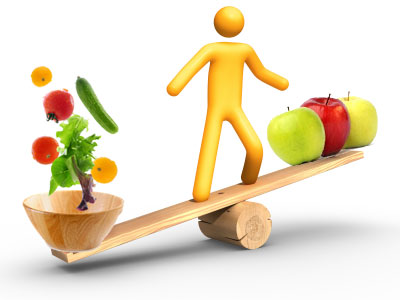 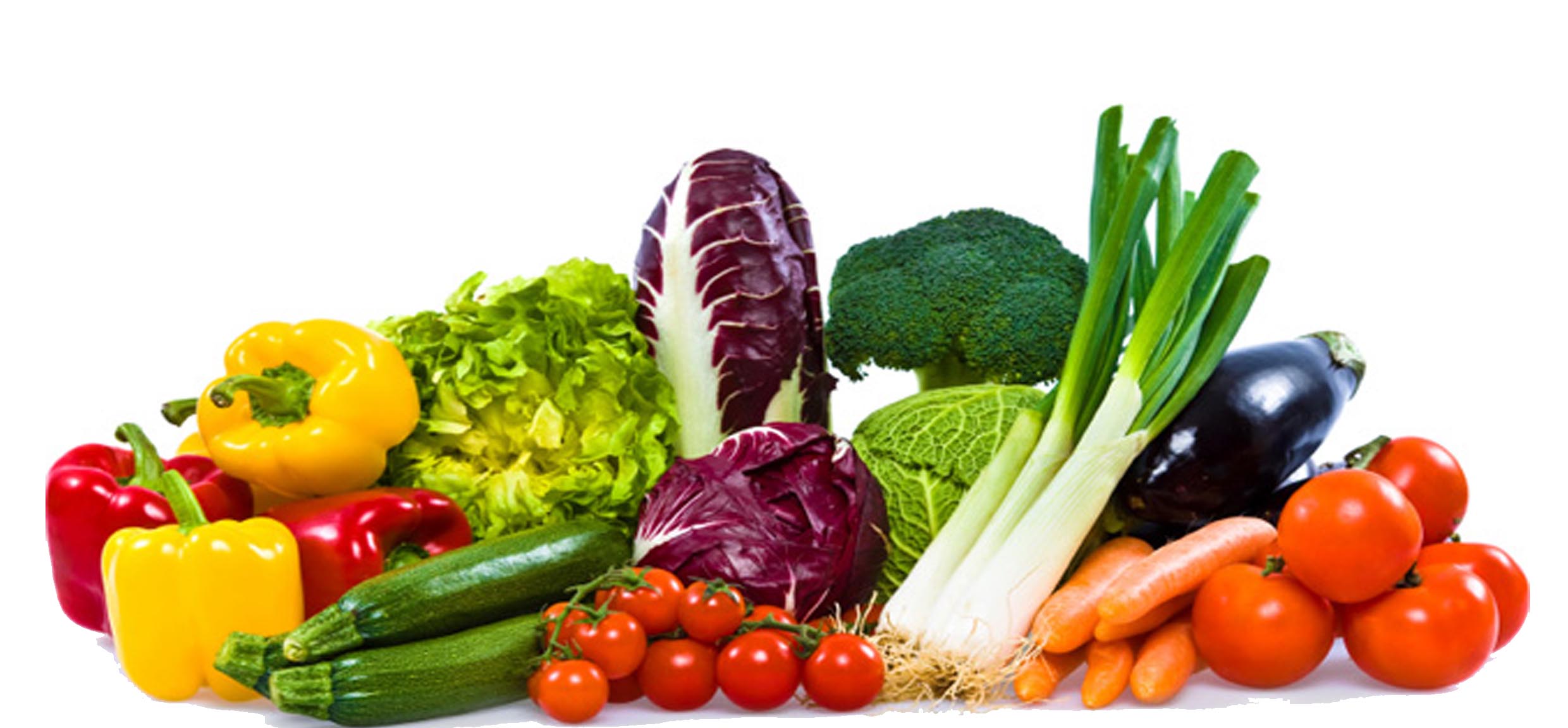 Nutrition
Complete proteins provide all the essential amino acids. ( eggs, milk, cheese, meat)
The 3 types of carbohydrates are sugar( table sugar, honey, and fruits), starch ( potatoes, grains), fiber( whole-grain bread, vegetables)
Unsaturated fats- liquid at room temperature (vegetable oil)
Saturated fats- solid at room temperature ( red meats) ; can cause high levels of blood cholesterol
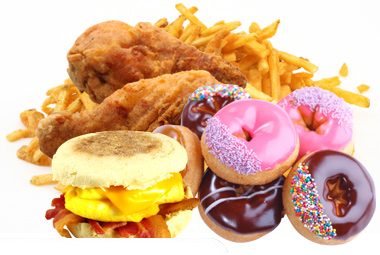 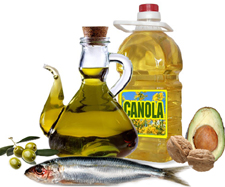 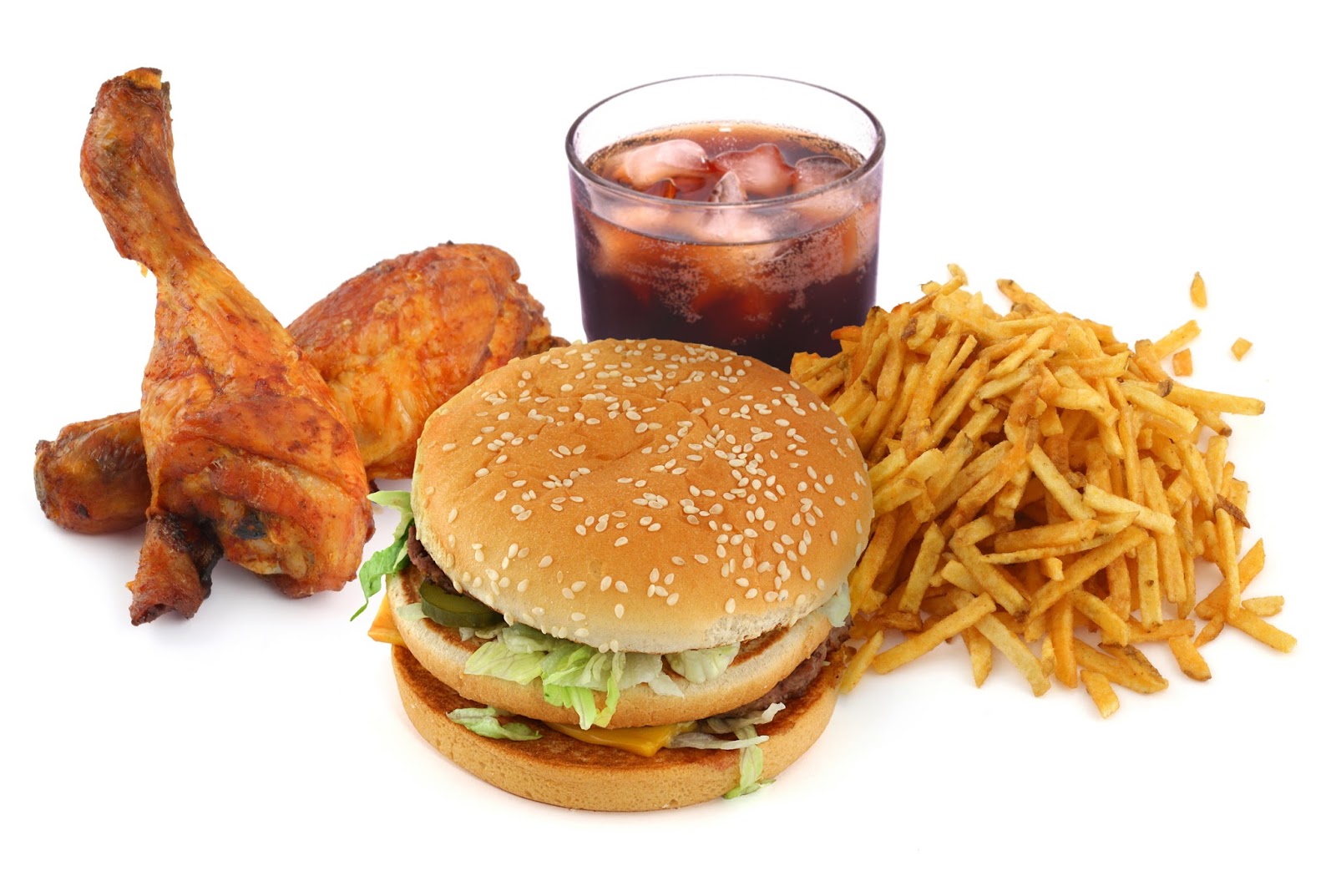 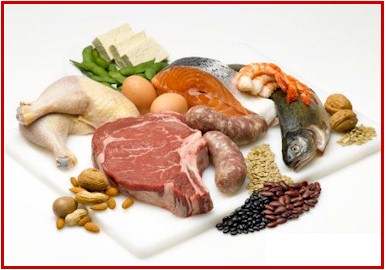 Nutrition
Water is necessary for all body functions and chemical reactions that occur in the body.
Next to oxygen, water is the most vital factor for survival.
The body is 60 percent water by weight.
To replace the water lost each day, you need to drink about 2 liters of liquids.
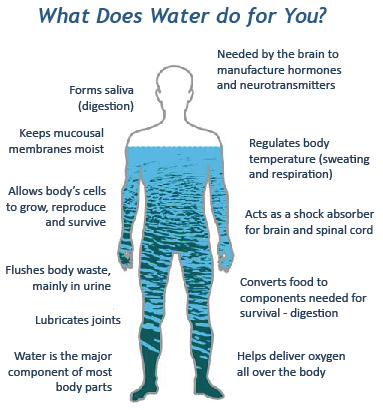 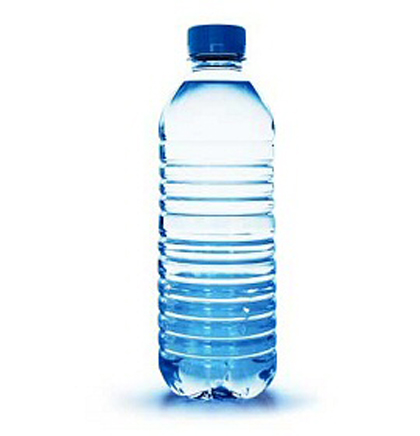 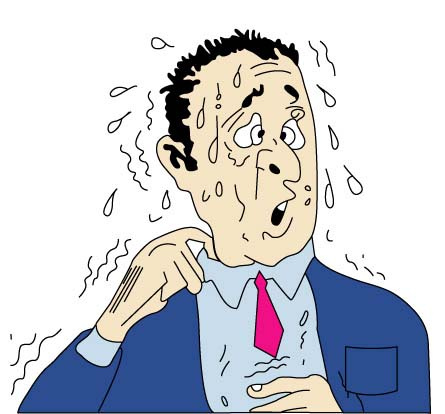 Section 2: The Digestive System
The digestive tract is organs that food passes through( mouth, esophagus, stomach, small intestine, large intestine, rectum, anus)
The liver, gallbladder and pancreas produce and store enzymes and chemicals that help break food down.
Saliva (spit)- is the watery substance that mixes with food in the mouth so it becomes soft.
Where does digestion begin?
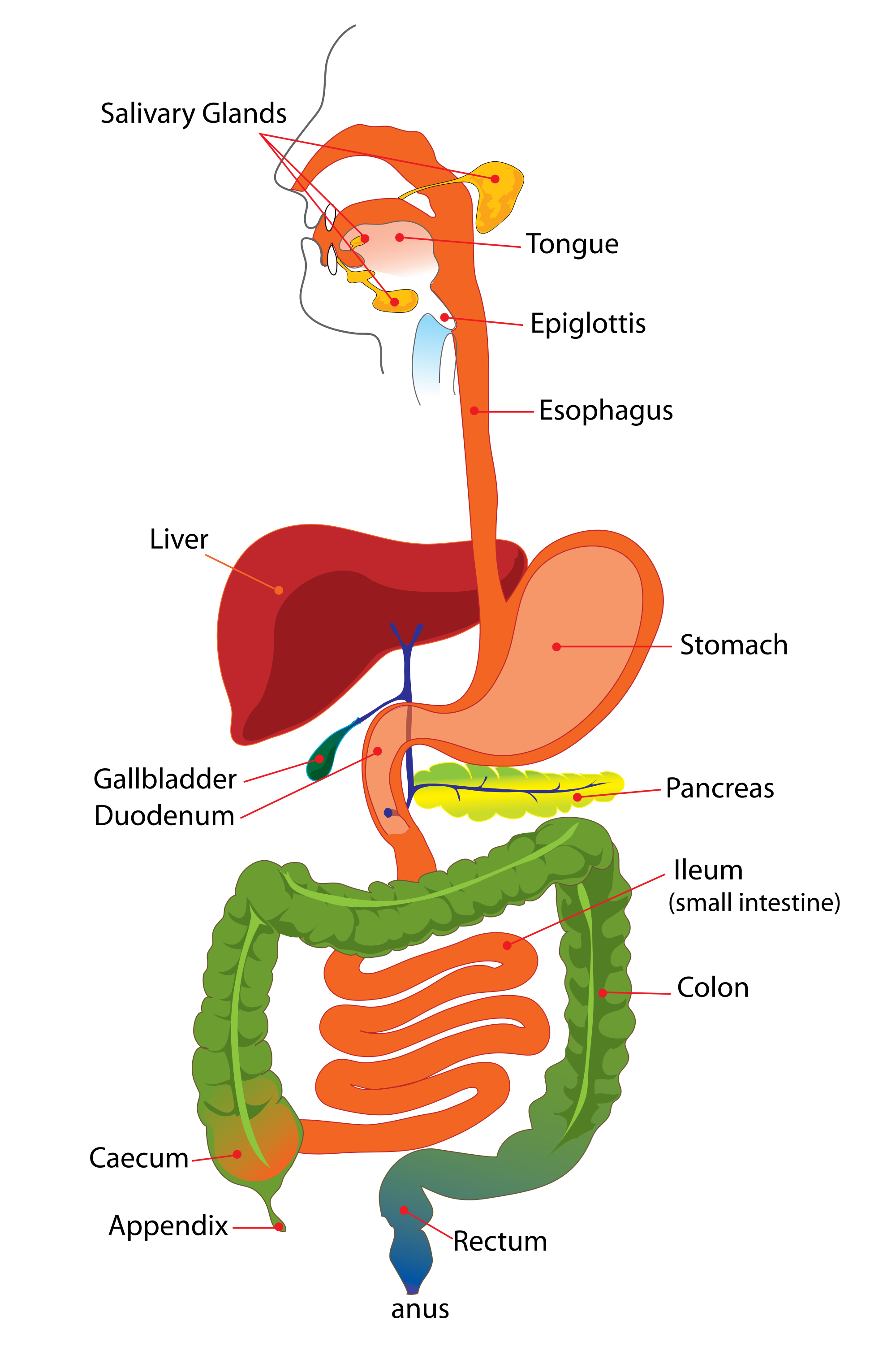 The Digestive System
Most digestion takes place in the duodenum, a part of the small intestine, where nutrients is absorbed.
The main job of the large intestine is to absorb water from the undigested mass.
The stuff that is left is considered waste.
Waste is then moved to the rectum and then out of the anus.
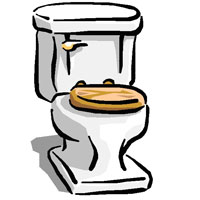 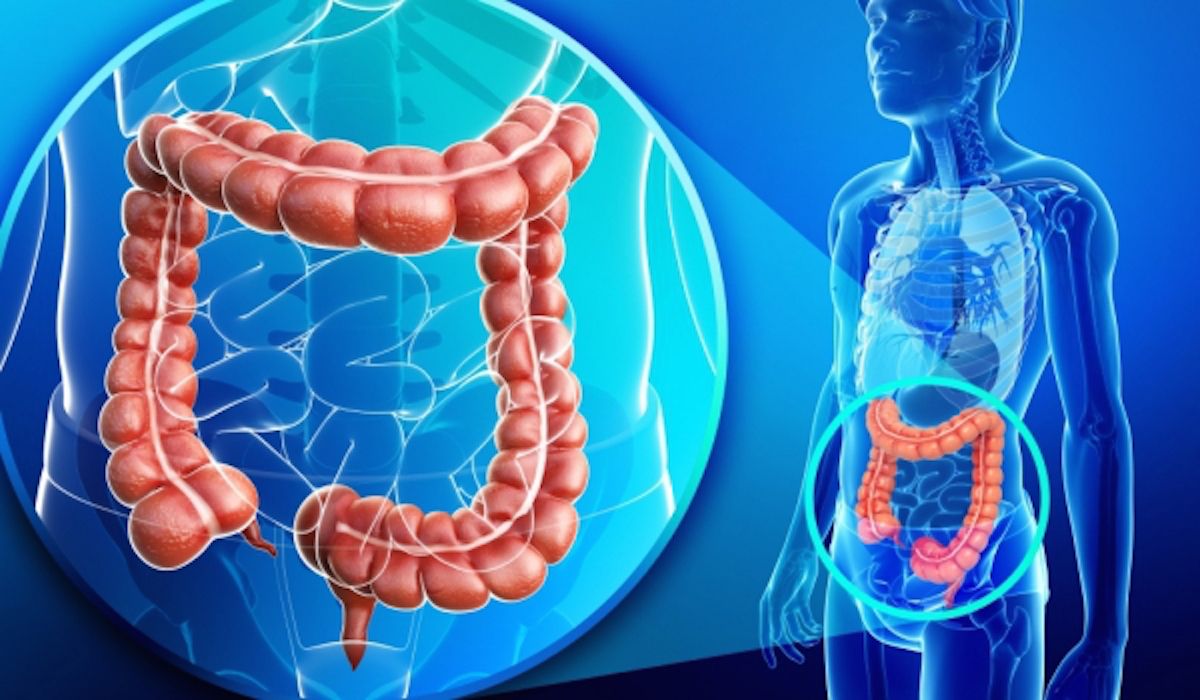